Planning des activités du mercredi Groupe élémentaire
Du 30 avril au 2 juillet 2025
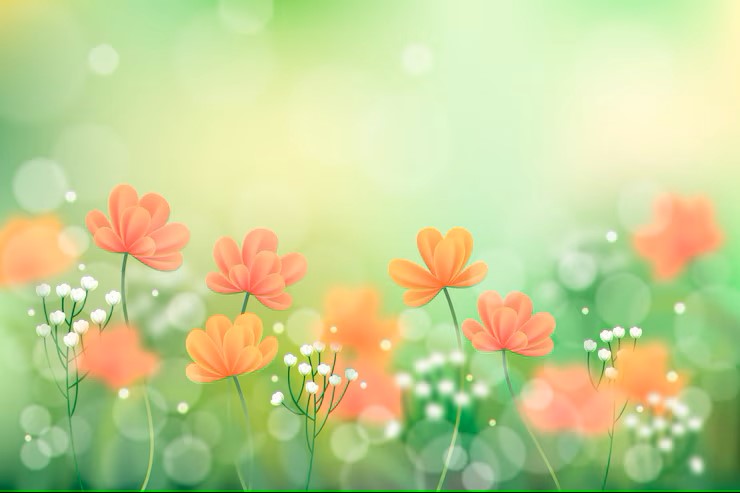 Évènement
Informations
Mercredi 18 juin: 

Loto parents/enfants de 17h à 19h
Pour tout renseignements contactez
L’accueil de loisirs
06.74.26.69.71
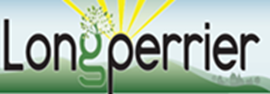 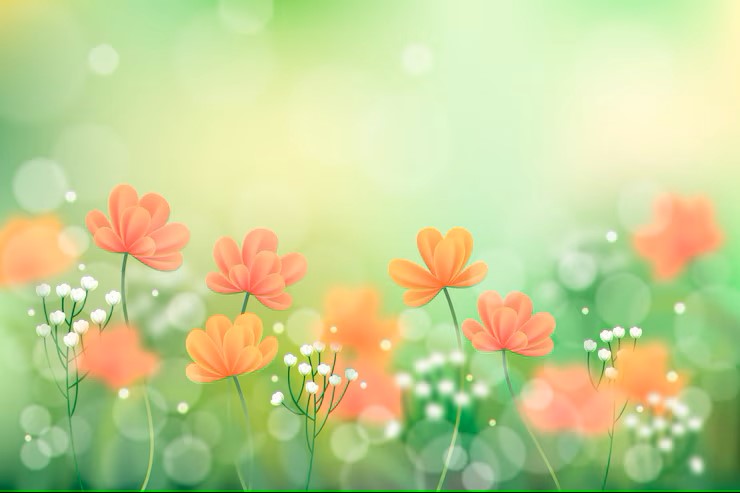 28/05
14/05
21/05
07/05
30/04
M
A
T
I
N
Bouquet de muguet

Méduse
Bouquet de tulipe 


Pot de tulipe
Initiale fleur 

Grande roue
Toucan


Boom prénom
Fleur cercle couleur
A
P
R
E
S
-
M
I
D
I
Jeu: 

 La passe à 10
Jeu: 

La forêt magique
Jeu:

Esquive ballon
Jeu:

Attrape plot
Jeu:

La balle au capitaine
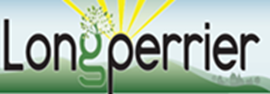 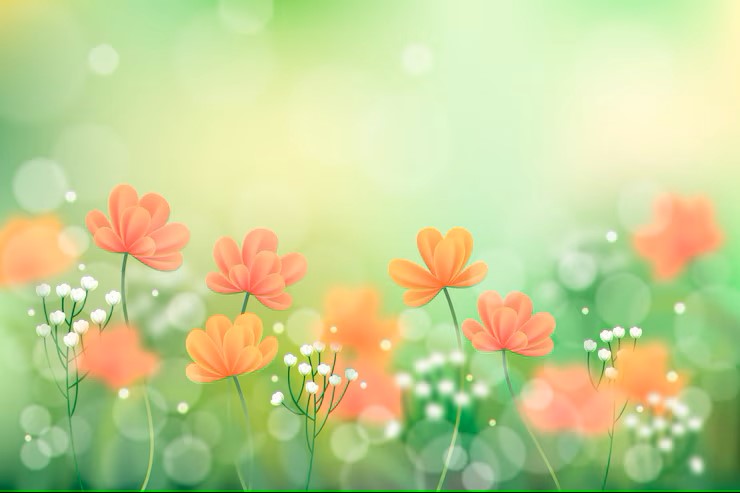 02/07
18/06
25/06
11/06
04/06
M
A
T
I
N
Rose en papier toilette


Fleurs en origami
Porte clef plastique fou

Costard en cœur
Papillon relief



Bouquet de fleurs
Tableau mosaïque 


Cœur arc-en-ciel
Divers activités et jeux 




Loto parents/ enfants de 17h à 19h
A
P
R
E
S
-
M
I
D
I
Jeu: 

 La course au légo
Jeu:

Le satellite
Jeu:

Dégomme quilles
Jeu:

Le camp ruiné
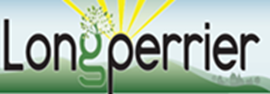